Муниципальное общеобразовательное учреждение
«Средняя общеобразовательная школа №13 города Тобольска»
Школьная научно-практическая конференция «Первые шаги»
 
 
Исследовательская работа
СОЗДАНИЕ ФОНТАНА
Автор: 
Киргинцев Николай Сергеевич,
МАОУ СОШ №13 г. Тобольска 
ученик 3 А класса
 
Научный руководитель: 
Коновалова Полина Сергеевна
учитель начальных классов 
МАОУ СОШ №13 г. Тобольска
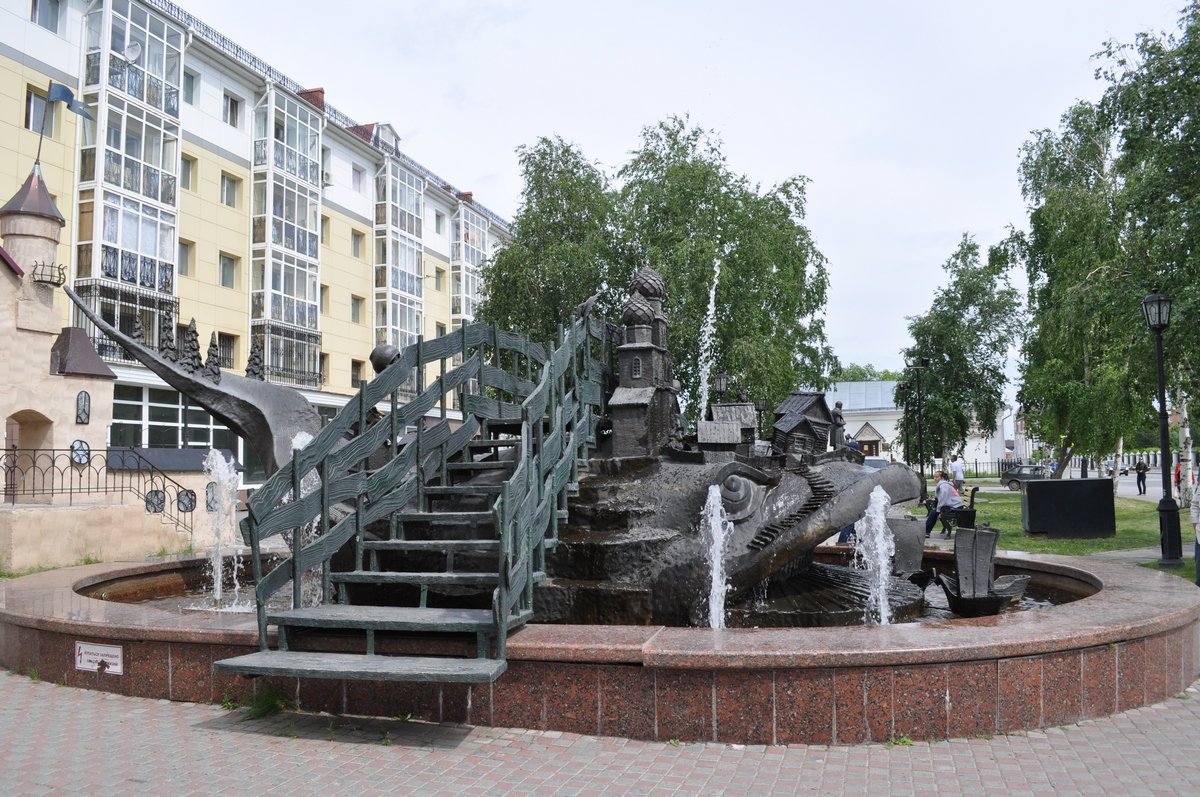 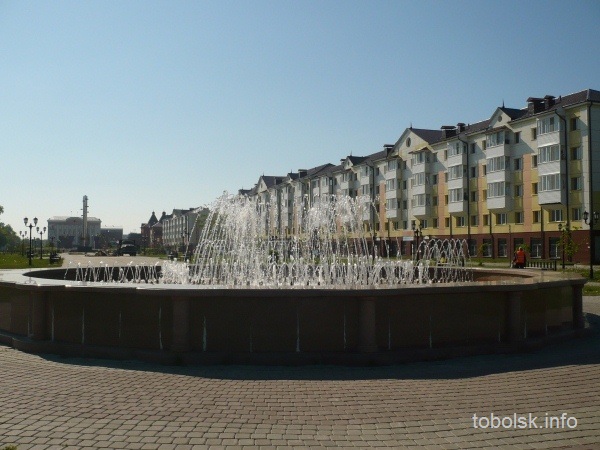 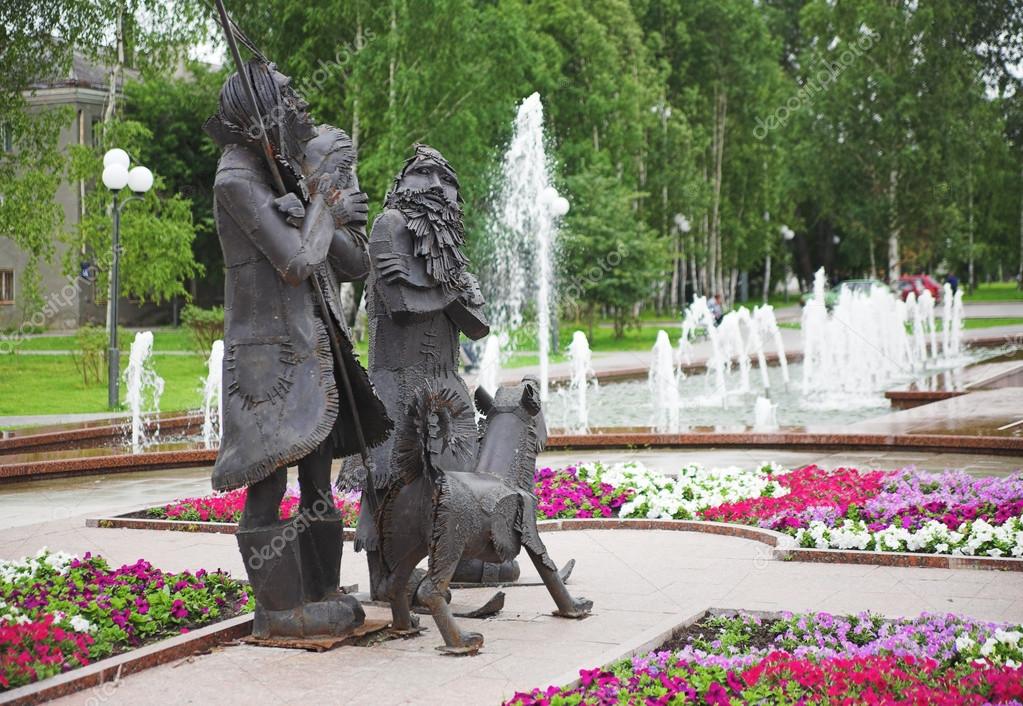 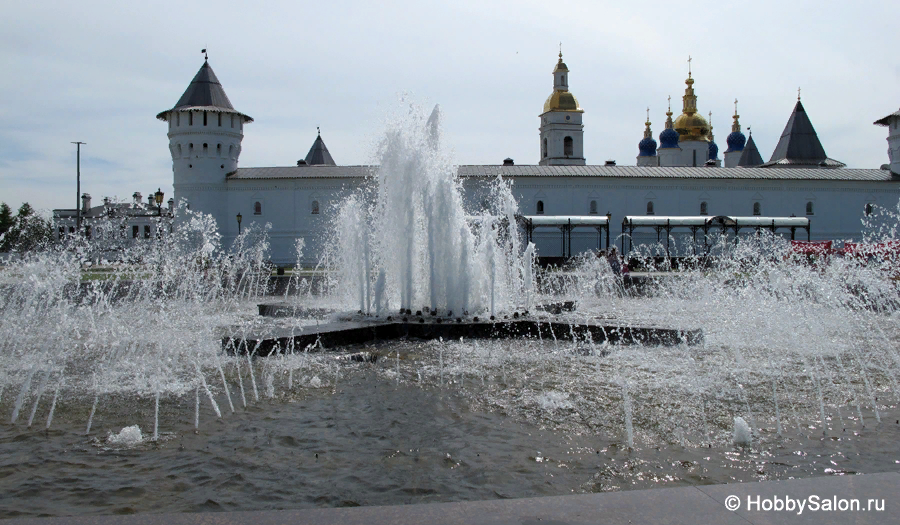 Цель: создание модели фонтана.

Задачи исследования:
изучить историю создания фонтанов
выяснить физические основы создания фонтана
изготовить фонтан своими руками
Предмет исследования: фонтан.
Объект исследования: процесс создания фонтана.
Методы исследования: 
научный эксперимент
анализ литературы
наблюдение
Практическая значимость. Может быть использован в дальнейшем, как декоративный элемент интерьера
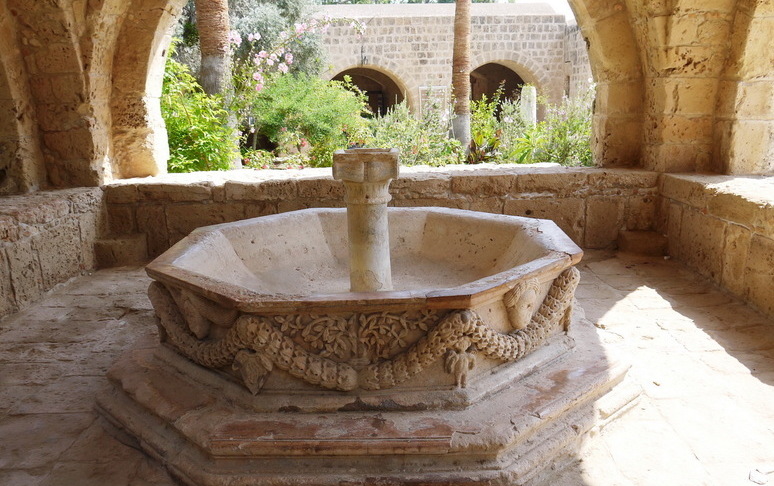 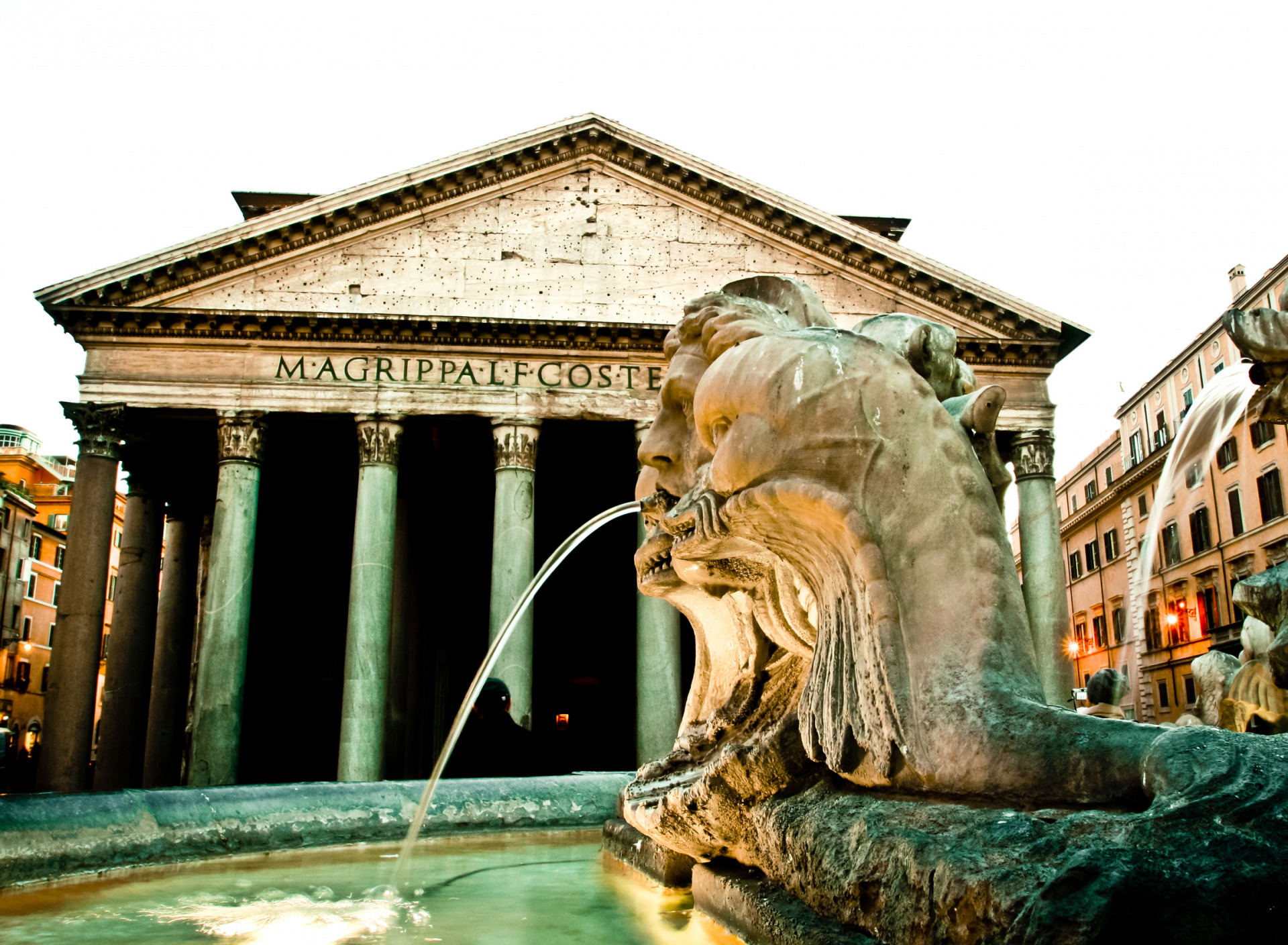 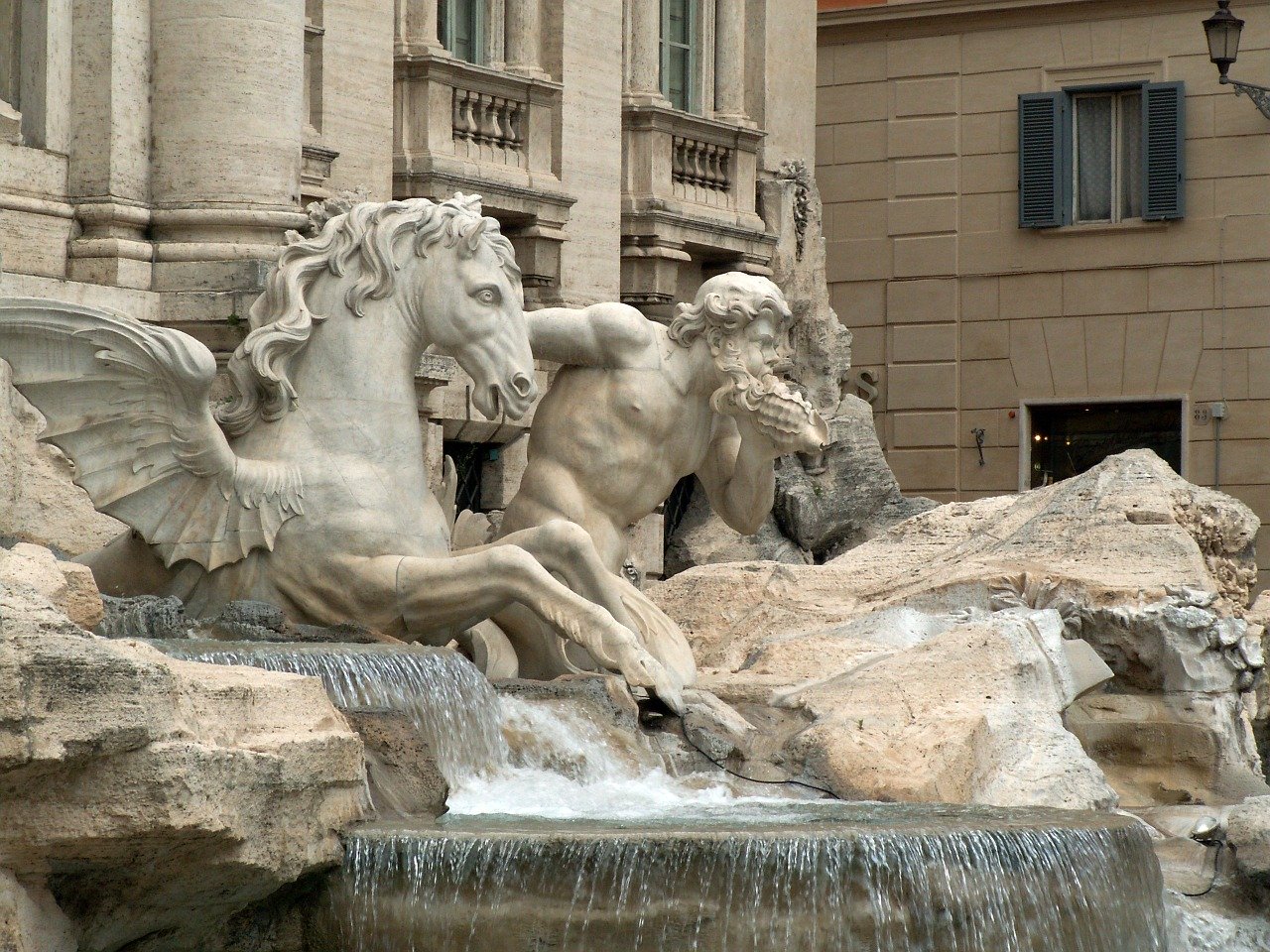 Закон сообщающихся сосудов
в сообщающихся сосудах любой формы и сечения поверхности однородной жидкости устанавливаются на одном уровне
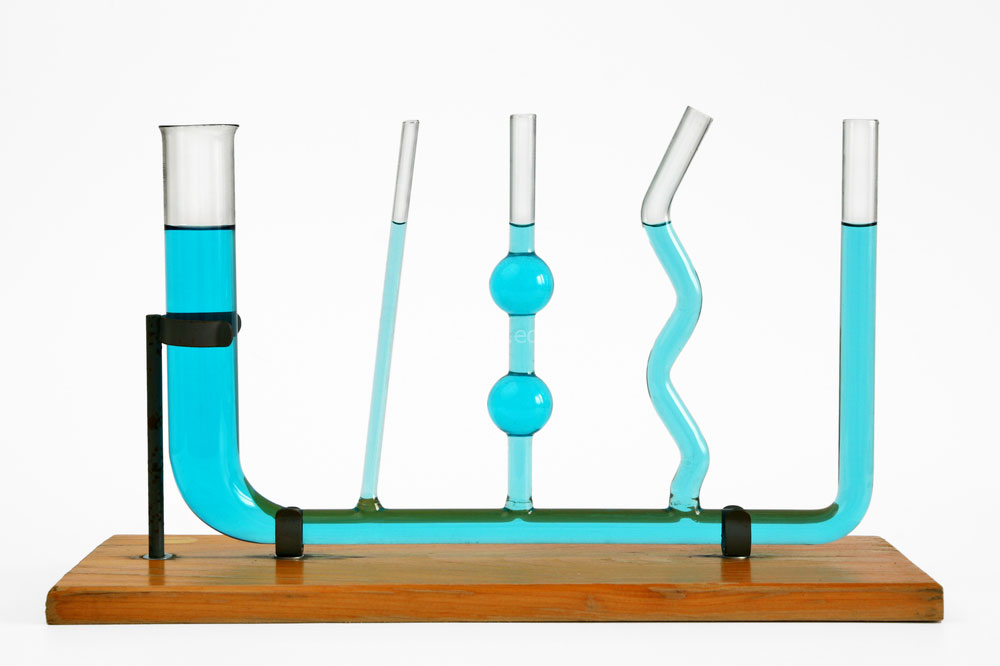 Для изготовления фонтана нам понадобились:
гибкая трубка для аквариумов
капельница
пластиковая бутылка
ножницы
герметик
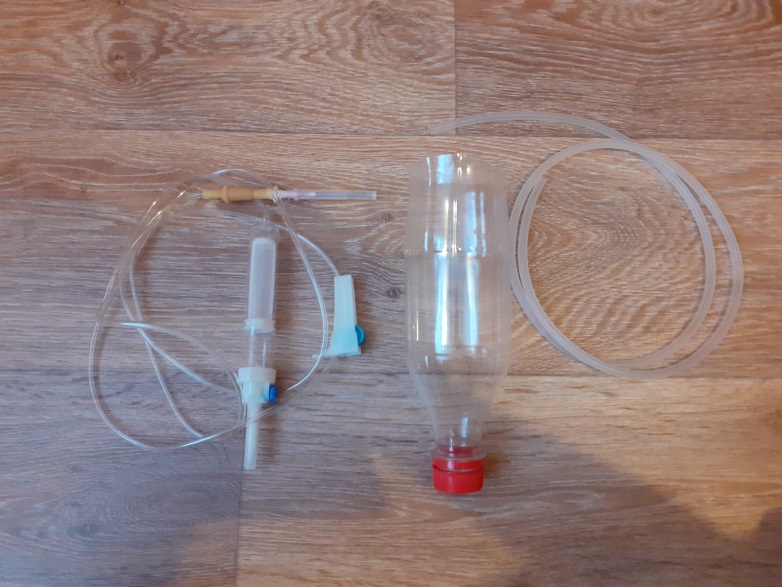 СПАСИБО ЗА ВНИМАНИЕ